Литература
10
класс
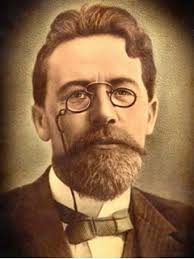 А.П.Чехов 
«Вишневый сад» 2 часть
Сегодня на уроке
1
Поговорим о героях комедии   «Вишневый сад» А.П.Чехова
2
Раскроем особенности произведения
«Вишневый сад»
Смертельно  больной писатель размышлял о судьбе России, о ее будущем, какое оно станет, от кого оно  будет зависит. 
Эти вопросы определили проблематику пьесы. 
Петя Трофимов говорит: «Вся Россия –наш сад».
Чехов стремился создавать пьесы о жизни.
Трудно определить жанровую принадлежность этой пьесы.
Сюжетно-композиционные особенности
Отсутствие интриги
Значительную роль играют фразы героев
В произведении нет главного героя.
Его персонажи сочетают разнородные качества.
Они не слышат друг друга.
Характеристика Раневской
Характеристика Раневской дается через ее рассказы о своей жизни. Любовь Андреевна возвратилась из Парижа , где жила 5 лет. Она вышла замуж за человека , который делал одни долги», страшно пил» и «умер от шампанского». После смерти мужа Раневская влюбилась в другого, «который обобрал её , бросил и сошелся с другой». Раневская после попытки отравиться  возвращается домой, но, продав имение , снова едет в Париж к своему возлюбленному.
Раневская
С одной стороны Раневская –это добрая женщина, но ее достоинства граничат с пороками. «Хороший она человек. Легкий , простой», -говорит Лопахин. Но она не умеет распоряжаться деньгами. «Я всегда сорила деньгами без удержу, как сумасшедшая!». Ее дочь Аня говорит: «У нее ничего не осталось. И мама ничего не понимает».
Раневская
Большую часть пьесы Раневская надеется, что вопрос с имением решится сам собой. Раневская –это отголосок прошлого. Она возвращается в Париж, зная , что «денег хватит ненадолго».
Раневская оставила своих дочерей. Одна мечтает уйти в монастырь, но устраивается экономкой . Другая дочь, Анна, оставлена на попечение безалаберного дяди в 12-летнем возрасте.  На фоне этого очень странной кажется ее любовь к дочерям.
Сам Чехов говорит : «Такую женщину угомонить может только смерть».
Гаев
Гаев - это брат Раневской. Ему 51 год. У него нет ни жены, ни детей. Он ведет праздный образ жизни. Он не может спасти имение: «Хорошо бы получить от кого-нибудь наследство, хорошо бы Аню выдать замуж за богатого человека, хорошо бы поехать в Ярославль и попытать счастья у тетушки-графини».Все отрицательные качества Раневской нашли отражение в  ее брате. Он пустословит и ничего не делает.
Гаев
Гаев очень инфантилен. Ему так часто нечего сказать, что он повторяет слово «кого». За ним везде ходит Фирс лакей. Он то с брючек пыль стряхнет, то спать уложит Гаева, то несет ему теплое пальто.  Для 51-летнего Гаева в этой опеке нет ничего зазорного. В финале Гаев забывает верного слугу Фирса. Все это показывает, насколько поверхностный человек Гаев. Для того , чтобы показать насколько обмельчали дворяне Чехов максимально занизил образ Гаева. Представители аристократии критично отнеслись к Гаеву, обвинив Чехова в незнании быта дворян. Чехов ответил, что создал фарс, что  доказал это в образе Гаева.
Фирс
Слуга Фирс до сих пор ходит везде за Гаевым. Ему 87 лет.  «Опять брючки не те одели» -говорит он Гаеву. Отмена крепостного права для него становится «несчастьем». «Без меня тут кто подаст ? Кто распорядится?» –спрашивает Фирс. Слуги в пьесе - это «зеркала» своих хозяев. Чехов подчеркивает в Фирсе черты, которыми обделены Гаев и Раневская: основательность, «хозяйственность». Фирс- это символ времени, уходящей эпохи, «дух усадьбы», который исчезает с его смертью.
Епиходов
Чаще всего Епиходова называют «двадцать два несчастья». Это прозвище характеризует его как человека неловкого, неудачливого. Уже при первом знакомстве мы видим его неуклюжесть: «Входит Епиходов с букетом и роняет его». Образ Епиходова в пьесе комичен. Основная беда героя не в том, что у него все падает из рук, а в том, что он постоянно жалуется на судьбу. Он ничего не делает, чтоб изменить свою судьбу и спасти вишневый сад, также он завидует лакею Фирсу.
Симеон-Пищик
Симеон-Пищик  - это недотепа. Он всегда находится в движении. Это движение всегда хаотично и нерационально. Ездит по знакомым , «одалживая денег». «Не теряю никогда надежды. Вон думаю, уж все погибло, ан глядь, железная дорога по моей земле прошла -мне заплатили. Ан глядь, еще что-нибудь случится завтра-послезавтра».  Суетливый Симеон –Пищик показывает своим образом бездействие Раневской и Гаева.
Варя
Варя-это одна из немногих фигур, олицетворяющих настоящее в пьесе.  Она строгая и рациональная девушка, которая трезво смотрит на ситуацию. Варя не гнушается простонародными выражениями и бранными словами. Это подчеркивает ее близость к народу и выдает в ней крестьянку, а не дворянскую воспитанницу. Мы помним, что Варя –приемная дочь Раневской. Варя ждет предложение от Лопахина, но тот не желает брать в жены крестьянку-бесприданницу. Он испытывает нежные чувства к Раневской, которая считает его простым «мужичком», а не ровней себе.
Варя
Варя
Лопахин
Судьба Лопахина с самого начала тесно связана с Раневской. Его отец служил у ее отца крепостным. Однажды , -вспоминает Лопахин –отец выпил и разбил ему лицо. Тогда молодая Раневская отвела его к себе, умыла и утешила : «Не плачь, мужичок, до свадьбы заживёт». С одной стороны его радует ласка Раневской, с другой стороны его сильно задевает слово «мужичок». Его отец был мужиком, а он сам «выбился в люди», стал купцом, у него много денег.  Несомненного уважения заслуживает его энергичность: он выкупает имение.
Лопахин
Лопахин часто смотрит на часы. В противовес непрактичной Раневской он знает цену деньгам. «Я вас каждый день учу», -говорит он Раневской. Но в ответ слышит: «Продать имение под  дачи -это так пошло». На протяжении всей пьесы встает вопрос о женитьбе Лопахина и Вари. Но свадьба так и не состоится. Дело в том, что Лопахину не подходит Варя. Еще одна причина: он влюблен в Раневскую, которая считает его человеком не своего круга. Вишневый сад для Лопахина-это символ его любви к Раневской.
Петя Трофимов
В пьесе «Вишневый сад»Аня и Петя- второстепенные герои. Петя-это сын аптекаря. Он герой-разночинец.  Петя нам показан в «поношенном студенческом мундире и очках». Петя –это вечный студент. Когда-то Петя был учителем маленького сына Раневской, который утонул. «Недотепа», –так называет Петю Раневская. Другие определения этого героя: «смешной урод», «облезлый барин».
Петя
Петя не любит вишневый сад. Он весь захвачен своими идеями.  «Я выше любви», -говорит Петя. «Вы не выше любви , а просто, как говорит наш Фирс, вы –недотепа», -отвечает ему Раневская. 
Трофимов-персонаж комический. Он сам понимает, что не создан для счастья.
 «Я свободный человек! И всё, что так высоко и дорого цените вы, не имеет надо мной власти!»-говорит Петя. Однако, потеряв старые калоши, он сильно расстроен. Характеристика Петя по сути в пьесе сосредоточена на калошах.
Шарлотта
Шарлотта показывает фокусы. «Эта лучшая роль. Остальные мне не нравятся!», -говорил о Шарлотте автор. Шарлотта-это эпизодическая роль. По тексту пьесы Шарлотта не имеет никаких социальных маркеров: «У меня нет настоящего паспорта! Я не знаю сколько мне лет! Я не знаю, кто мои родители, может они венчались..не знаю….». Шарлотта-это свободная от всех условностей личность.
Готовимся к поступлению в вуз
1. Кто был вечным студентом?


А) Лопахин
В) Епиходов
С) Гаев
D)  Петя Трофимов



Ответ: D
Готовимся к поступлению в вуз
2. Какого героя нет в пьесе «Вишневый сад»?


А) Лопахина
В) Ионыча
С) Гаева
D)  Ани



Ответ: В
Готовимся к поступлению в вуз
3. Что именно угрожает вишневому  саду Раневской ?


А) Вырубка браконьерами
В) продажа с торгов
С) пожар из-за засухи
D)  Петя , который хочет жениться на Ане, чтоб завладеть имением



Ответ: В
Сегодня на уроке
1
Поговорили  о главных и второстепенных героях комедии   «Вишневый сад» А.П.Чехова
2
Раскрыли  особенности произведения
Задание для самостоятельной работы
1.Составить характеристику 2 –х  героев пьесы «Вишневый сад».
2. Кто из героев вызывает у  вас неприятие ? Почему? Ответьте на этот вопрос.
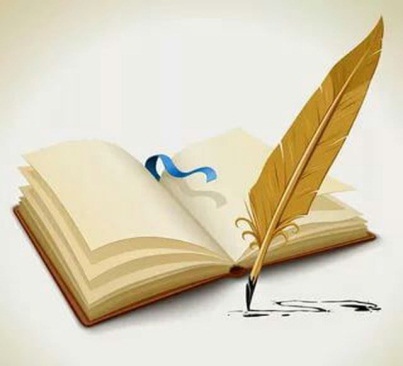